SNTGN  Transgaz S.A.     20.11.2015
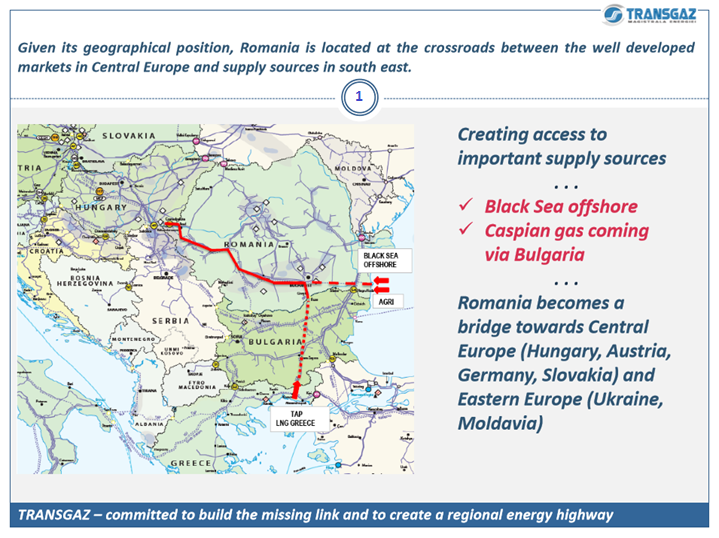 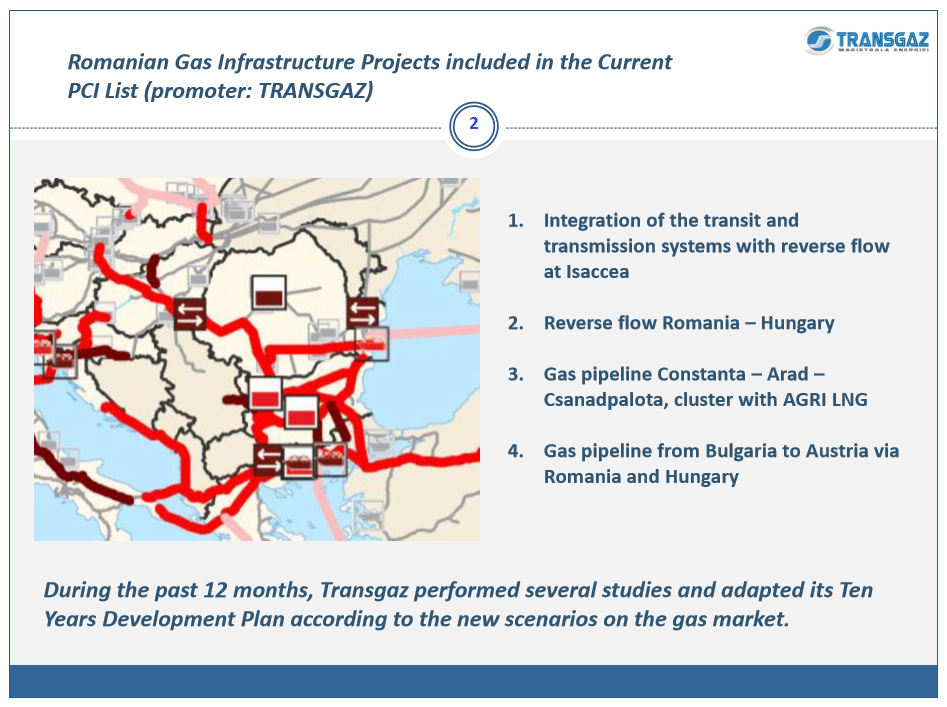 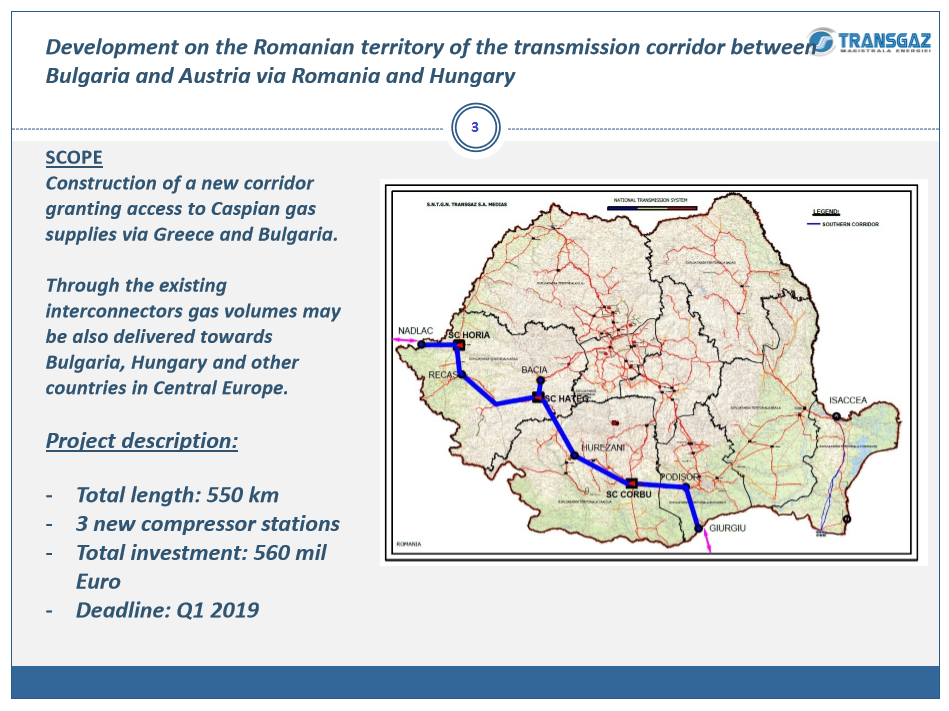 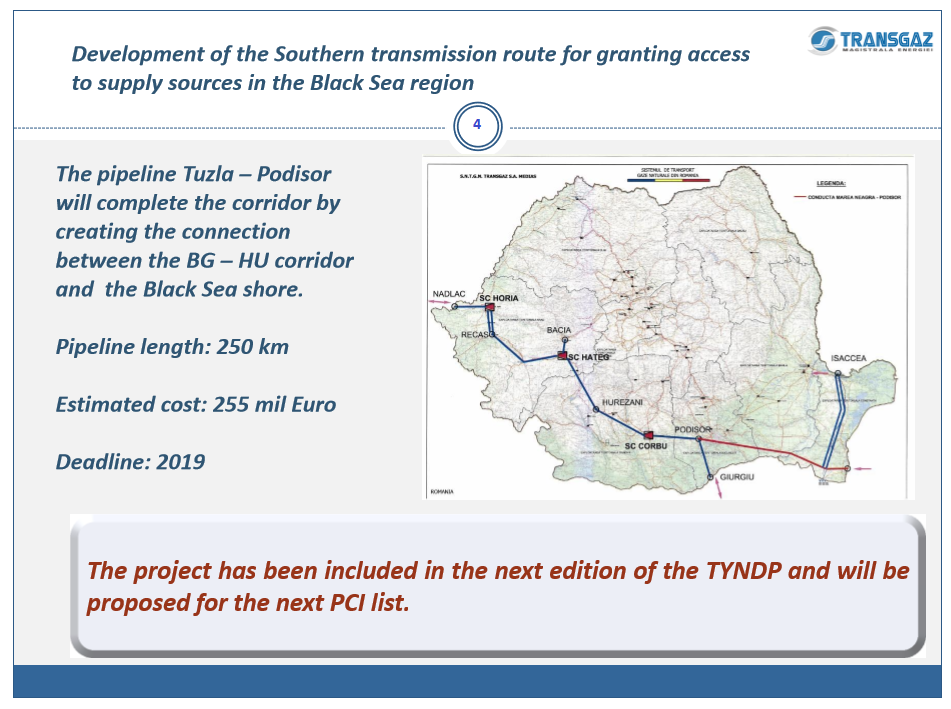 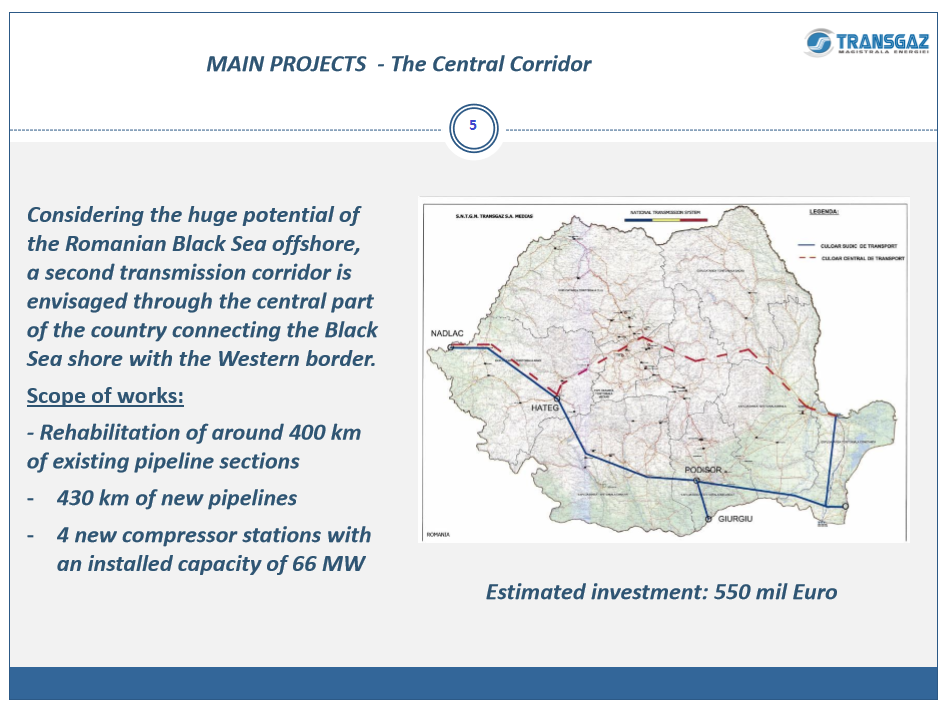 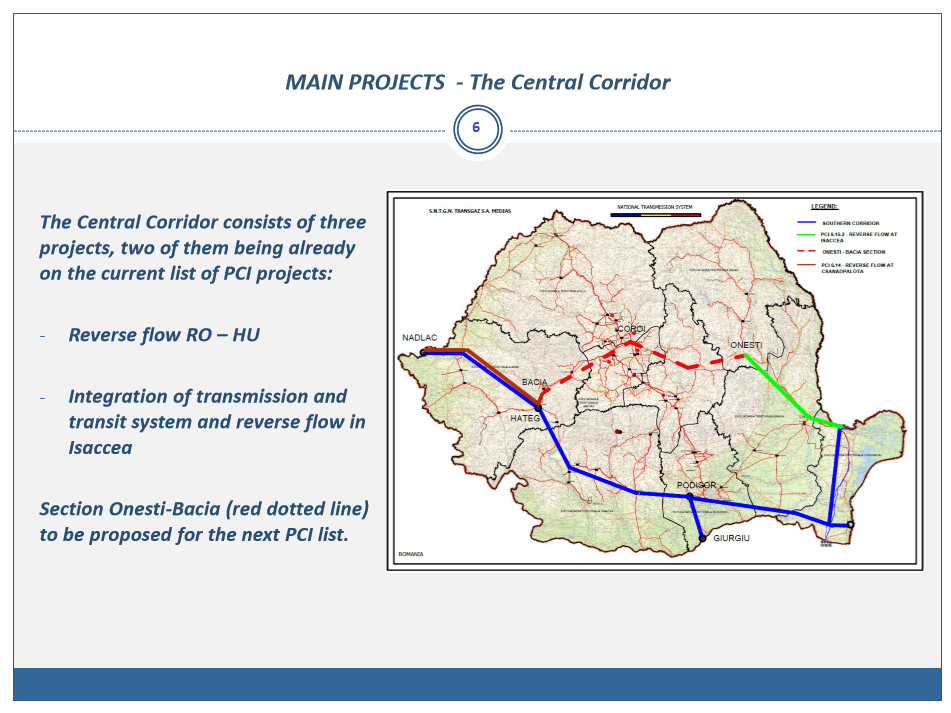 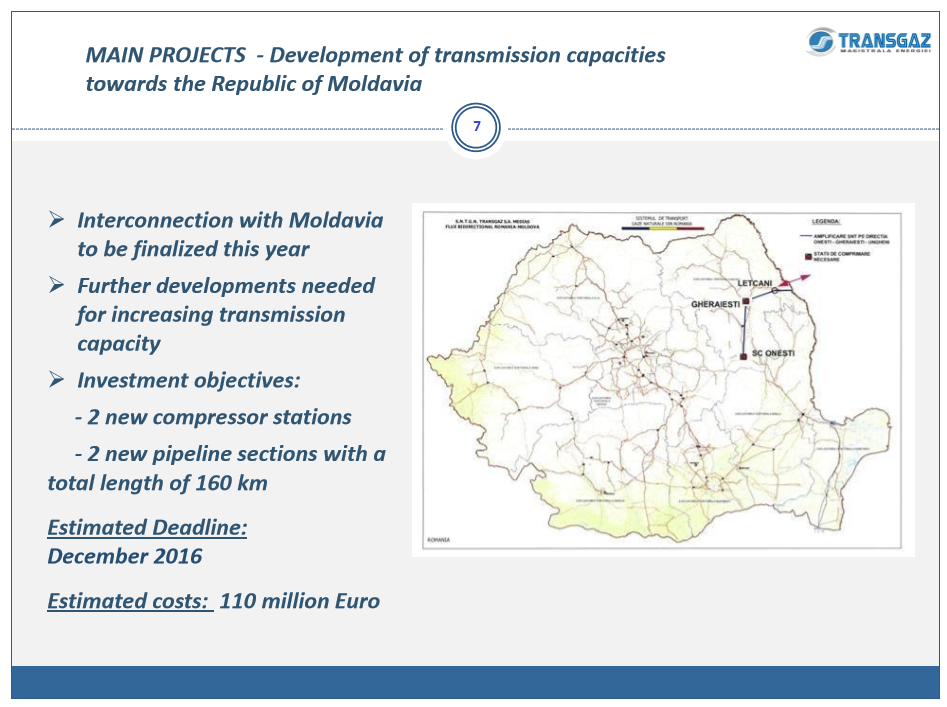